Thursday 20th January 2022

LO: To write a recount (COLD WRITE).
Today you are going to write a recount.

This is going to be a COLD WRITE, which means you are going to do it independently without helping each other.
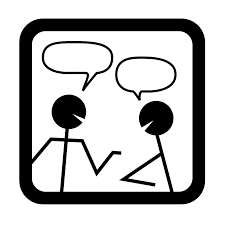 What is a recount?

A recount is a piece of writing that retells an event or experience.
What could our recount could be about?
Let’s collect some ideas.

Here are some examples:
My day out.
My trip to the woods.
My first day at beavers
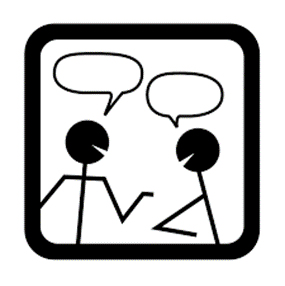 Remember to include the correct punctuation. 

When you have finished, read through your work carefully and check that it makes sense.